Jahon tarixi
9-sinf
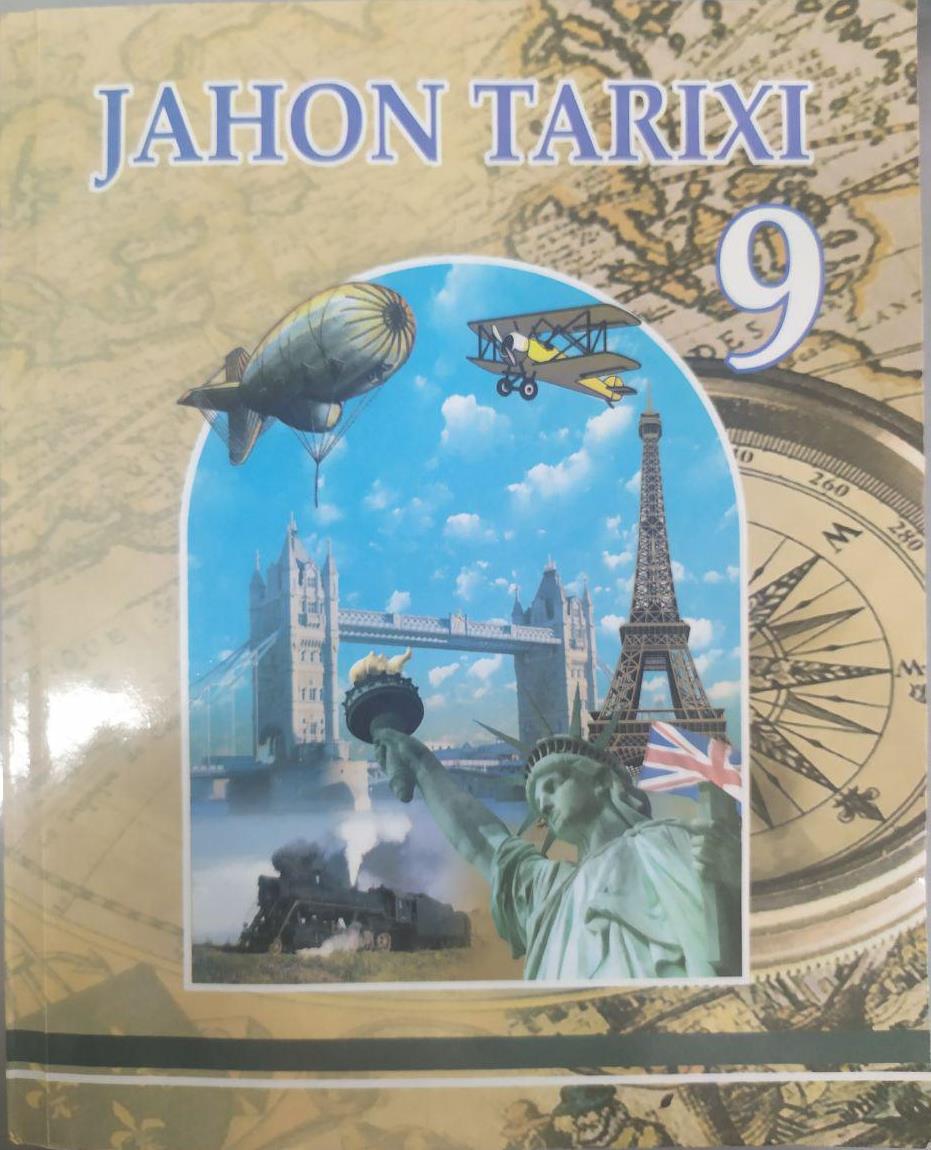 Mavzu: 
XIX asr oxiri - XX asr boshlarida Turkiya
Atamalar mazmuni
Panislomizm – XIX asr oxirida butun musulmon olamini mustamlakachilarga qarshi kurashda birlashtirish to‘g‘risidagi harakatga Rossiya va Buyuk Britaniya imperiyalari, shuningdek, sobiq Ittifoq tomonidan berilgan sun’iy nom.Panturkizm – turkiy xalqlarni birlashtirish g‘oyasiga Rossiya va Buyuk Britaniya imperiyalari, shuningdek, sobiq Ittifoq tomonidan berilgan rasmiy nom. Yosh turklar – 1889-yilda tashkil etilgan turk burjua-pomeshik partiyasi. “Birlik va taraqqiyot” partiyasi a’zolarining yevropacha nomi.
Turkiyaning ijtimoiy-iqtisodiy ahvoli
Turkiya monarxiya bo‘lib, uni sulton boshqarardi. Mamlakatda o‘rta asr feodal tartiblari hukmron edi.
Turkiya iqtisodining asosini tashkil qilgan qishloq xo‘jaligi nihoyatda orqada qolgan edi. Haydaladigan yerlarning 65% katta yer egalari va ruhoniylarga qarashli va  u yersiz va kam yerli dehqonlarga ijaraga berilardi. Mehnat unumdorligi kam bo‘lganligi uchun   1873-1875-yillardagi kuchli ocharchilikdan ko‘plab odamlar qirilib ketdi.
Sulton hukumati o‘zining moliyaviy ahvolini yaxshilash uchunchet eldan qarz ola boshladi. Chunonchi, 1870-1874-yillarda3 mlrd. frankdan ortiq asoratli qarz olindi.
Davlatning moliyaviy ahvoli halokat yoqasiga kelib qoldi. Tashqi qarz yanada ko‘payib, 5,5 mlrd. frankka yetdi. 1876-yilda hukumat Turkiyani moliyaviy bankrot deb e’lon qilishga majbur bo‘ldi.
Og‘ir iqtisodiy ahvol bora-bora Turkiyani chet el davlatlari yarim mustamlakasiga aylantirdi. Yevropaning buyuk davlatlari imperiyaning u yoki bu mustamlakalarini tortib ola boshladilar.
Faqat Germaniya imperiyadan ulush ololmagan davlat edi. Shuning uchun ham Turkiya hukumati XIX asr oxiri – XX asr boshlarida Germaniya bilan yaqinlashdi.
1888-yili bo‘lajak Bag‘dod temiryo‘li loyihasining Izmir — Anqara qismini qurish ularga tegdi.
1903-yili nemislar bu loyiha (Bag‘dod orqali Fors qo‘ltig‘igacha temiryo‘l qurish)ni to‘la qo‘lga kiritdi.
Konstitutsiyaviy monarxiya uchun kurash
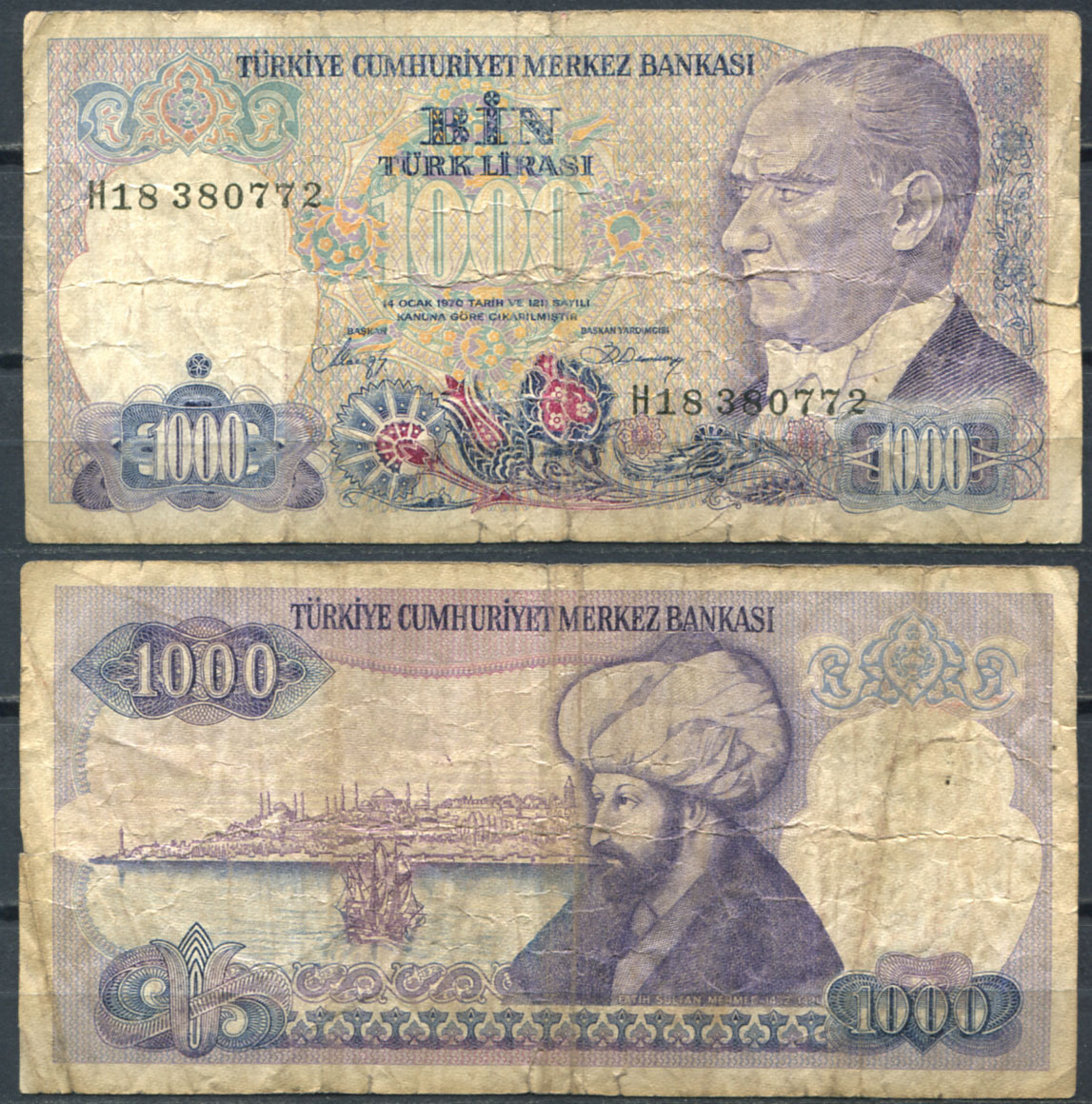 Turkiya 1875-yilda qarzlar uchun yiliga 570 mln. frankdan ortiq foiz to‘lashi lozim edi. Davlatning daromadi esa 380 mln.
frankni tashkil etdi.
Turkiya qarzni to‘lash u yoqda tursin ishlovchilarning ish haqini to‘lashga ham qodir bo‘lmay qoldi. Oqibatda, xalq ommasining turmush darajasi nihoyatda yomonlashdi. Ayni paytda, sulton hokimiyatini tugatish g‘oyasi kuchaya bordi.
Bu g‘oya tashabbuskorlari “Yangi usmonlilar harakati” a’zolari edi. Harakatning “Ibrat” gazetasi ilg‘or demokratik g‘oyalar targ‘ibotchisiga aylandi. Millatparvar ziyolilar ham bu harakatga qo‘shildi.
1876-yilda xalq qo‘zg‘oloni boshlandi. Xalq qo‘zg‘oloni hukmron tabaqalarni qo‘rqitib yubordi.
Oqibatda, 1876-yilning                22-mayida Abdulaziz, Shayx   ul-Islom fatvosi bilan taxtdan tushirildi. Taxtga Murod V o‘tqizildi. Biroq, ko‘p o‘tmay salomatligi tufayli u taxtdan tushirildi. Taxtni Abdulhamid II egalladi.
Abdulaziz
1876-yil 23-dekabrda Turkiyada Konstitutsiya e’lon qilindi. Unga ko‘ra, mamlakatda ikki palatali parlament joriy etildi.
Quyi palata Deputatlar palatasi deb, yuqori palata esa Senat deb ataldi. Konstitutsiya sultonga katta vakolatlar berdi. Fuqarolarning juda oz qismigina saylov huquqiga ega bo‘ldi.
“Birlik va taraqqiyot” partiyasining hokimiyatga kelishi
Abdulhamid II davri Turkiya tarixida “zulm davri” nomini oldi. Sulton tez orada parlamentni tarqatib yubordi. Konstitutsiya tarafdorlarini quvg‘in qildi. 1889-yili Istanbulda harbiy-meditsina bilim yurti kursantlari yashirin “Birlik va taraqqiyot” tashkiloti tuzdilar.
Abdulhamid II
Keyinchalik, bu jamiyat kuchli siyosiy partiyaga aylandi. Sulton Abdulhamid II 1897-yili tashkilot ustidan sud uyushtirdi. 13 kishi o‘limga, 69 kishi katorga ishlariga hukm qilindi.
“Birlik va taraqqiyot” partiyasi a’zolari va shunga o‘xshash siyosiy to‘garakka ishtirok etganlar umumiy nom bilan  “Yosh turklar” deb ataldi.
“Yosh turklar” 1902-yilda Parij shahrida o‘zlarining birinchi qurultoyini o‘tkazdilar. Unda bekor qilingan Konstitutsiyani tiklash haqida qaror qabul qilindi.
1907-1908-yillarda Turkiyada inqilobiy vaziyat yuzaga keldi. 1908-yil 3-iyul kuni “Yosh turklar”dan bo‘lgan qo‘shin zobitlari rahbarligida qo‘zg‘olon ko‘tarildi.
1908-yil 20-iyulda Monastir shahrida “Birlik va taraqqiyot” partiyasi tantanali bir vaziyatda Konstitutsiya tiklanganligini e’lon qildi va sultondan bu masalada farmon berishni talab qildi.
Armiya “Yosh turklar” tomonida ekanligi Abdulhamid II ni cho‘chitib qo‘ydi.
U 1908-yilning 24-iyul kuni qaror e’lon qilib, Konstitutsiyani tikladi. Parlamentga saylov o‘tkazishni va’da qildi. 1908-yilgi Turkiya inqilobi g‘alaba qozondi.
Biroq eski tartib tarafdorlari har qanday islohotga qarshi edilar. Ularning ichida ruhoniylarning o‘rni kuchli edi. Ruhoniylarning “Ittihodi Muhammadi” partiyasi “Yosh turklar”ni xudosizlikda aybladi.
“Ittihodi Muhammadi” partiyasining tarafdori bo‘lgan harbiylar          13-aprelda aksilinqilobiy isyon ko‘tardilar.
Isyonchilar parlamentni bekor qilish, shariat va sulton hokimiyatining tiklanishini talab qildilar.
“Yosh turklar” arboblaridan bir qismi Saloniki va Adrianopolga qochib ketdilar.
“Yosh turklar” o‘zlariga sodiq harbiy qismlari bilan 26-aprelda isyonchilar hukumatini ag‘darishdi. Sulton Abdulhamid taxtdan ag‘darildi. Taxtga uning ukasi Mahmud V Rishod (1909-1918) o‘tqazildi. Parlament qayta tiklandi.
Mahmud V Rishod
Ichki va tashqi ahvol
1911-yilda Italiya Liviyani bosib olgach, Buyuk Britaniyaga xayrixoh “Hurriyat va birdamlik partiyasi” “Yosh turklar” hukumatini noqobillikda aybladi.
Ular 1912-yil 5-avgustda mamlakatda davlat to‘ntarishi o‘tkazishdi.
Tez orada, Turkiyaning tashqi ahvoli yanada yomonlashdi.  1 va 2-Bolqon urushlarida Turkiya Bolqondagi ta’siridan deyarli to‘la ajraldi. Bu hodisa “Hurriyat va birdamlik” hukumatini og‘ir ahvolga solib qo‘ydi.
“Yosh turklar” rahbarlaridan biri Anvarbey boshchiligida 1913-yilning yanvarida isyon ko‘tarildi. “Hurriyat va birdamlik” hukumati ag‘darildi. Hokimiyat yana “Yosh turklar” qo‘liga o‘tdi.
Hokimiyat 3 kishidan iborat “Uchlik” deb atalgan guruh (Anvar, Tal’at va Jamol) qo‘liga o‘tdi. Uchlikka Anvar poshsho rahbarlik qildi. “Uchlik” Germaniya bilan yaqinlashish siyosatinidavom ettirdi.
Germaniya panturk va panislom mafkuralarini o‘ziga shior qilib olgan   “Uchlik”ni qo‘llab-quvvatlay boshladi. Bu mafkura g‘oyalari Antanta manfaatlariga zid edi.
Mustaqil bajarish uchun topshiriqlar
1. Nega XIX asr oxiri – XX asr boshlarida Turkiya amalda yarim mustamlaka holatiga tushib qoldi?
2. Turkiyada qay tariqa konstitutsiyaviy monarxiya qaror topdi?
3. Nima uchun sulton Abdulhamid II hukmronligi davri Turkiya tarixida “zulm davri” deb nom olgan?
4. “Yosh turklar” inqilobi qay tariqa g‘alaba qozondi?
5. “Yosh turklar” hukumatining Germaniya bilan yaqinlashishidan ko‘zlagan maqsadlari nimalardan iborat edi?